Problemáticas detectadas en la Mesa de Atención
Sistema de Gestión de la Calidad
Tlaxcala
Cambios en la encuesta
Marzo 2018
Abril 2019
2
Oportunidades de mejora
Jul. 2018 – Mar. 2019
Abr. 2019 – Ago. 2019
3
Oportunidades de mejora
4
Hilando fino
Global jun. 2018 – ago. 2019
Actual abr. 2019 – ago. 2019
5
En la auditoría 2019
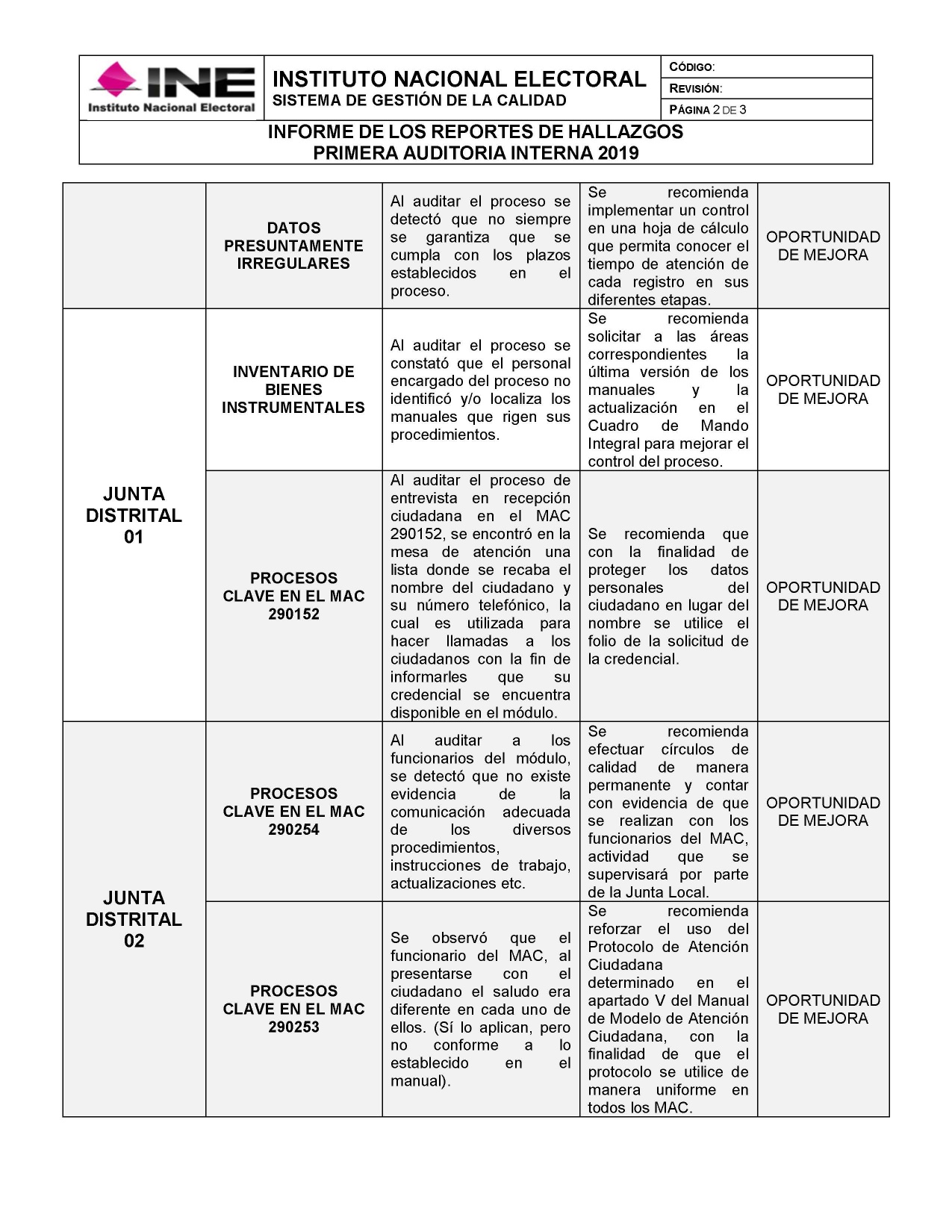 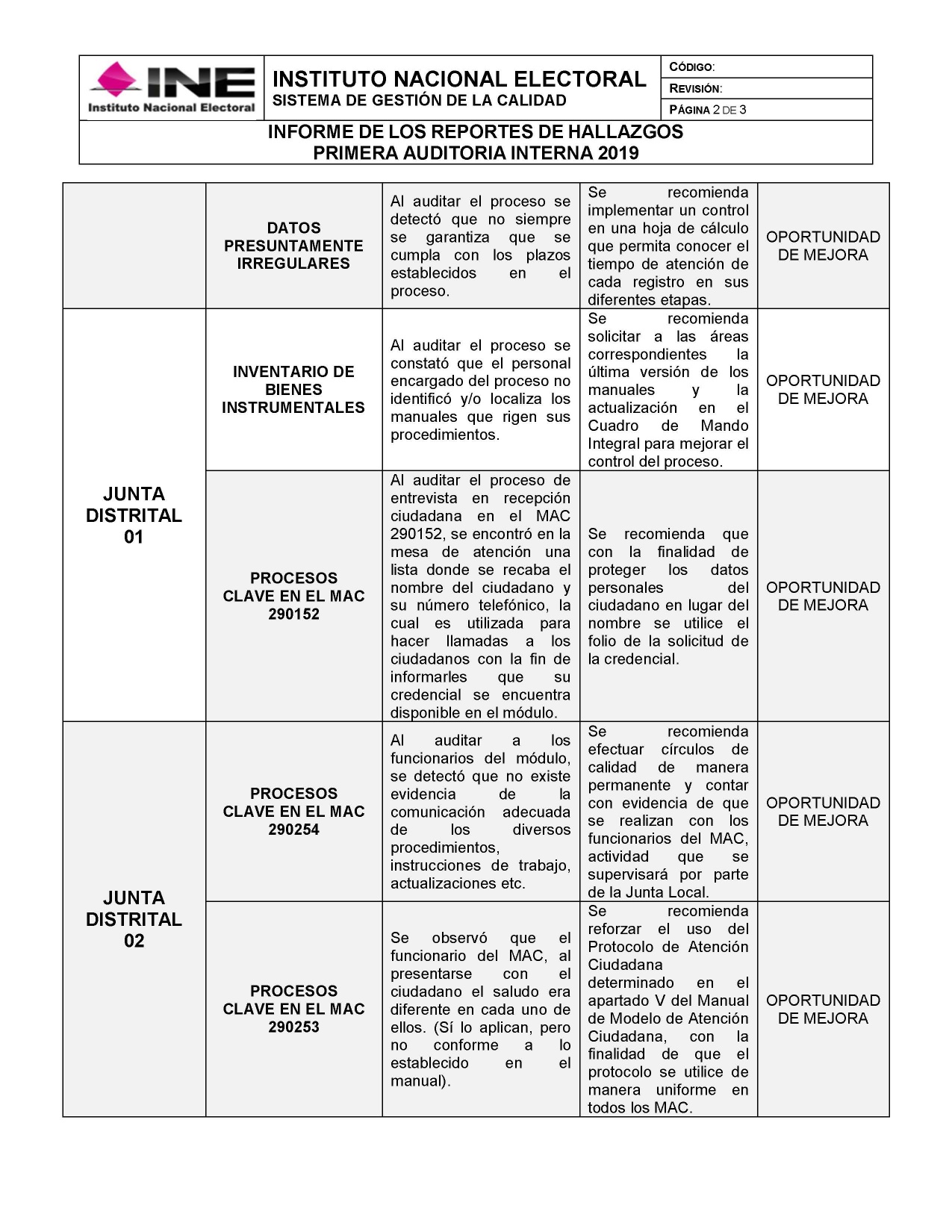 6